Vampire Diaries - Measures
What do you have to do?
Vampires are constantly having to convert between measurements. Being hundreds of years old they are used to working in imperial units and have all sorts of issues with metric units.

Can you help the vampires covert units?
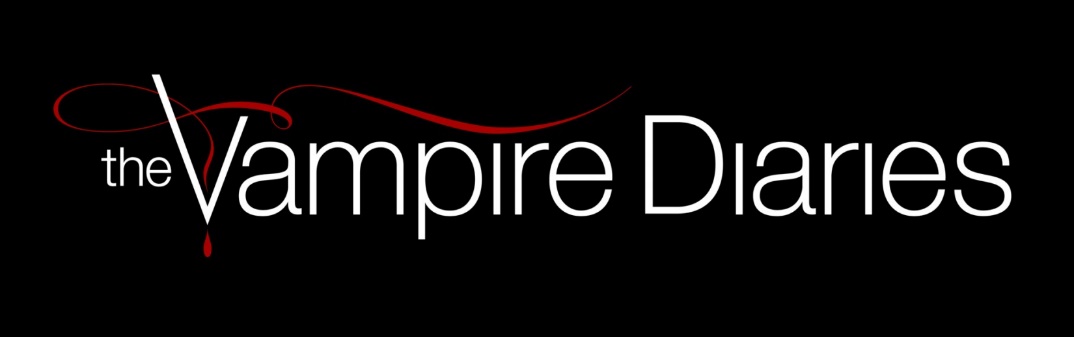 Stefan needs help with:
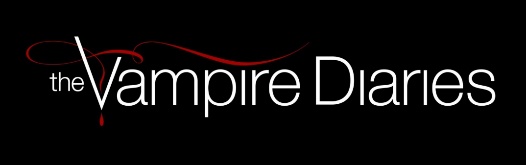 Elena needs help with:
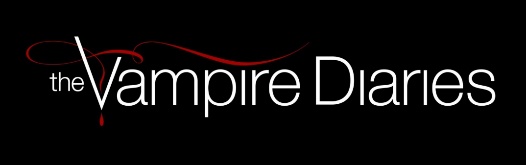 Damon needs help with:
Damon requires 5 pints of blood per week to survive. How much is that in litres?

Damon has heard that there’s some “fresh meat” 12 miles away. How far is that in kilometres?

Damon feasted on blood this week and gained 6 pounds. How much is that in grams?
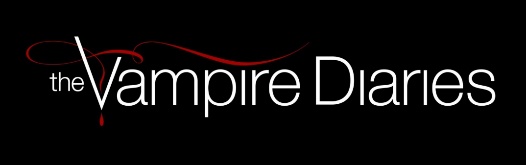 Thank you for your measured responses…
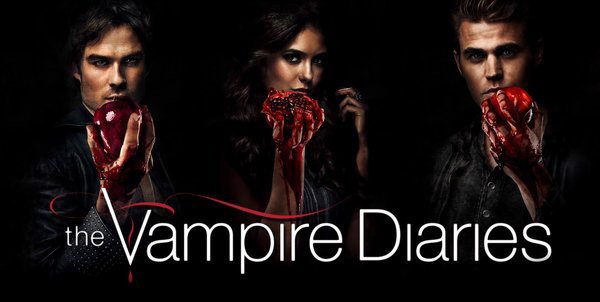